Uvolnění a zmocnění vedoucích
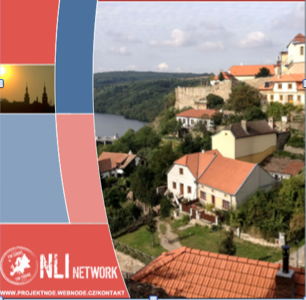 Seminář 1:
Prostředí a výzvy
 
Seminář 2: 	
Tři duchovní hodnoty  
zdravého vedoucího.
 
Seminář 3: 	
Kde získám své vedoucí?
 
Seminář 4:	
Posiluj a uvolňuj!
 
Seminář 5:	
Rozšířená rodina na misii.
Konference Projektu NOE
Oreste Pompetti
|
11.-12. září 2015
Seminář 1: 	Prostředí & Výzvy
Prostředí: Jak vidíte církev?
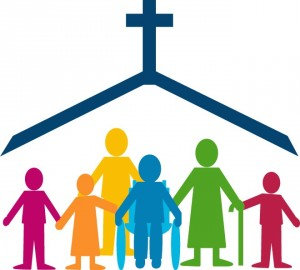 Boží rodina / tělo Kristovo
Otcův dům
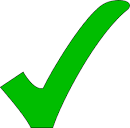 obchodník
zákazník
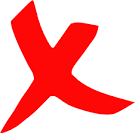 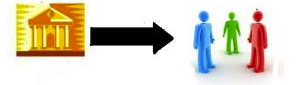 Seminář 1: 	Prostředí & Výzvy
Prostředí: Jak vidíte církev?
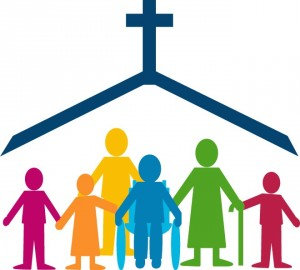 Boží rodina / Kristovo tělo
Otcův dům
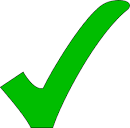 První list Timoteovi 3:14-15  	Boží dům
Galatským 6:10        	               Rodina víry
Efezským 2:19-22  	               Chrám vybudovaný z lidí
1 Petrova 2:4-5           	               Duchovní dům vybudovaný z živých kamenů
Římanům 12:4-5  	               Jedno tělo tvořené mnoha lidmi
První Korintským 12:24-28             Tělo Kristovo
Seminář 1: 	Prostředí & Výzvy
Výzvy: Jste učedník nebo jen mluvíte o učednictví?
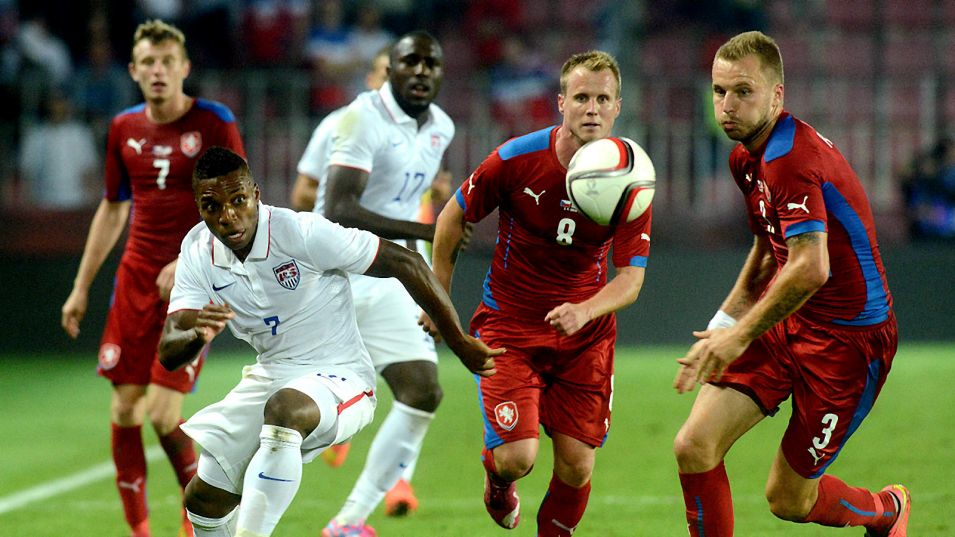 Fotbalisté
 jsou hráči !
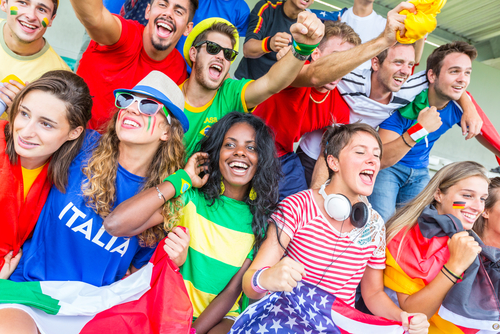 Fotbalové publikum
jen křiklouni.
Seminář 1: 	Prostředí & Výzvy
Výzvy: Jsi hráč nebo jen mluvíš o učednictví?
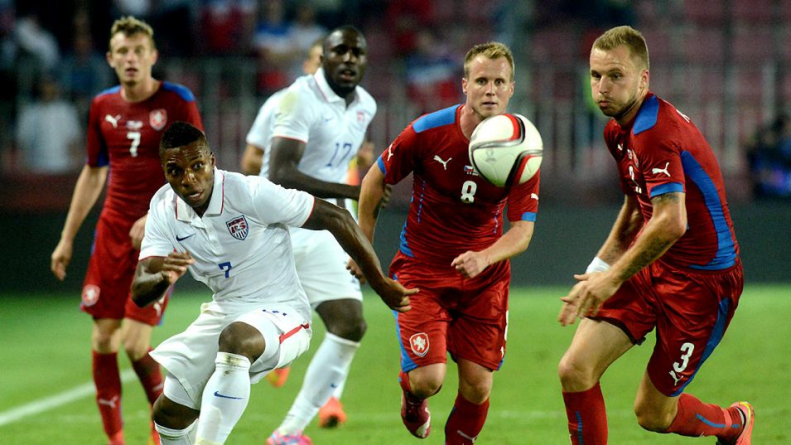 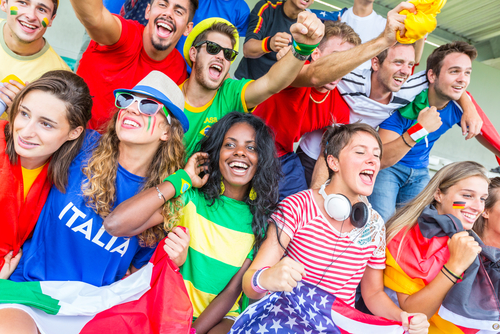 HRÁČI!
TLACHALOVÉ
Je váš život vzorem?

2. Jste připraveni být k dispozici učedníkům?

3. Můžete popsat, jak se v současnosti věnujete učedníkům?

4. Můžete vyjmenovat lidi, kterým se věnujete intenzivně jako učedníkům?

5. Můžete popsat speciální postupy, které s nimi děláte?

6. Používáte i jiné postupy než vyučování a studium Bible?

7. Umožňujete učedníkům vidět váš život v akcích, kde se učí tím, 
co děláte a slyší, co říkáte?
Seminář 1: 	Prostředí & Výzvy
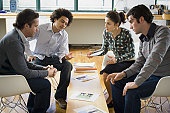 Práce v malých skupinkách – 10 minut
       (Jedna skupinka o čtyřech lidech)
 



Odpovězte na následující otázky:

Co vás nejvíc ovlivnilo z tohoto vyučování? 
 
Církev jako dům či rodina, ale ne zaměstnání! 	nebo
 
Výzva učednictví, činit místo jen mluvit!               nebo
 
 Něco jiného!
 
Proberte ve skupinkách, co vás ovlivňuje během deseti minut. 

Ujistěte se, že každý měl čas podělit se o své myšlenky.